Assemblée générale 
du 6 novembre 2021

Cruas
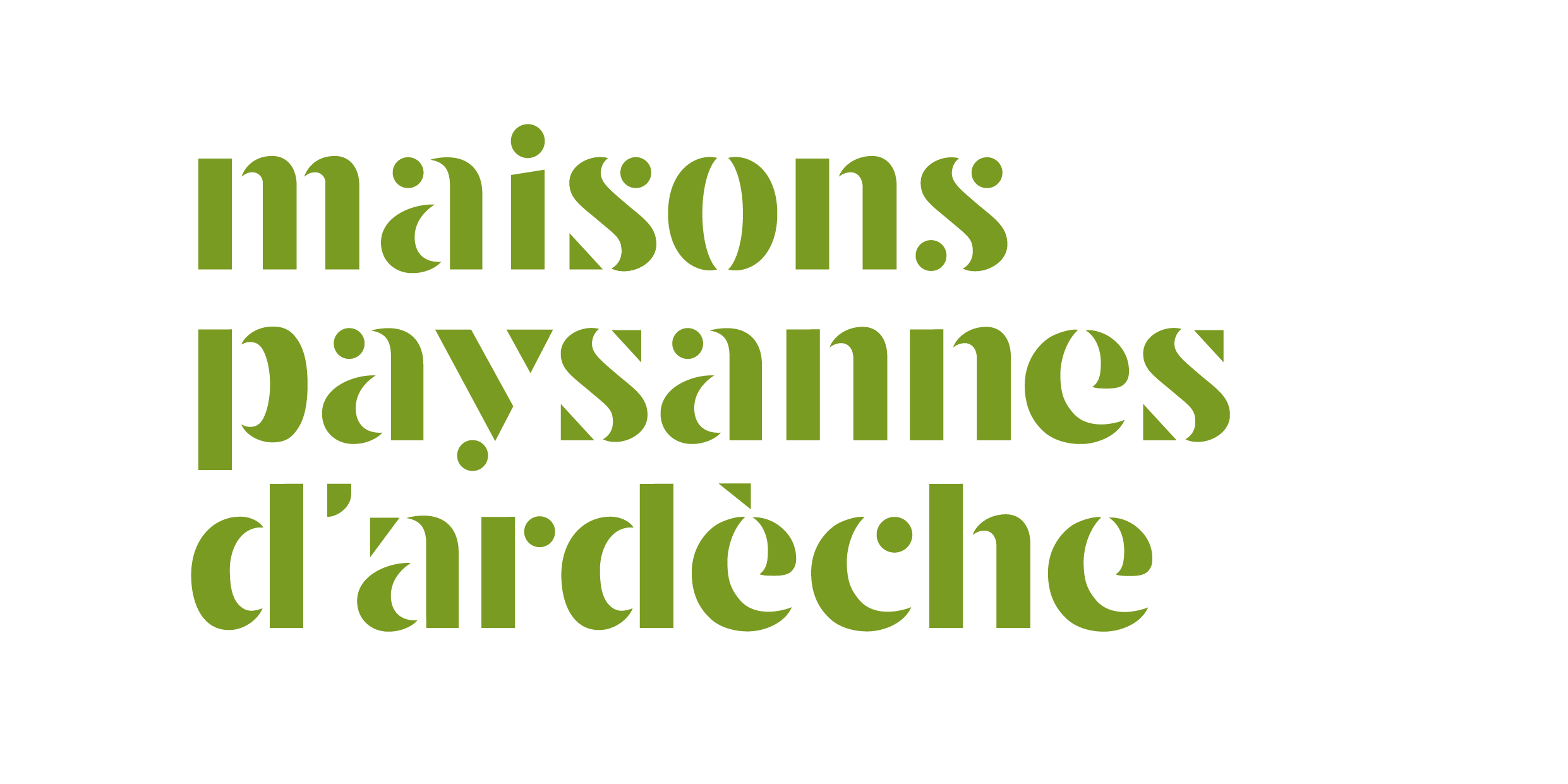 Délégation de 
Maisons Paysannes de France
Bernard Leborne    ardeche@maisons-paysannes.org
1
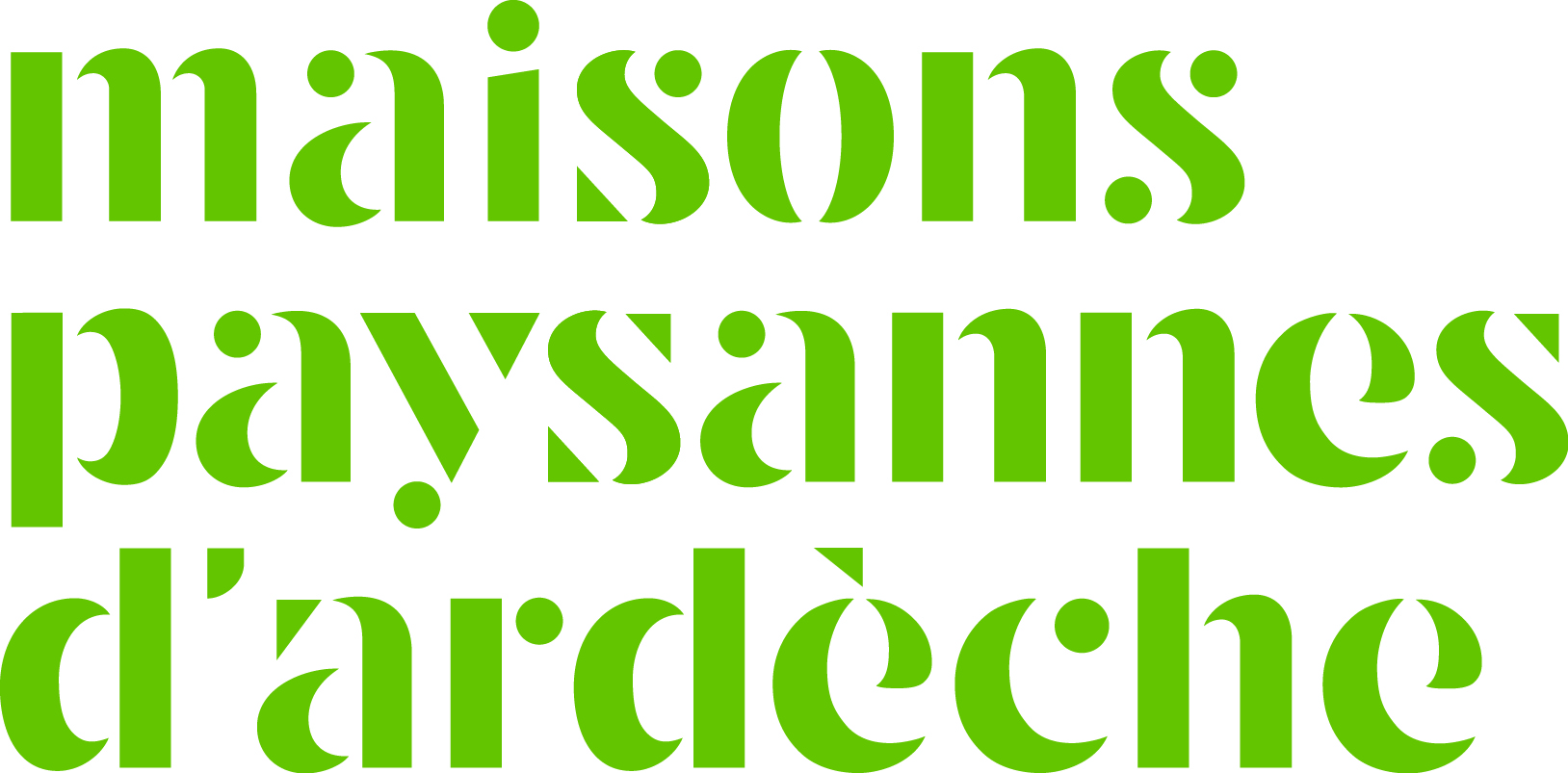 10h à 12h15 assemblée générale

12h30 repas à la Brasserie de Cruas

14h30 visite guidée de l’abbatiale

15h30 visite du vieux village

17h environ fin de la journée
2
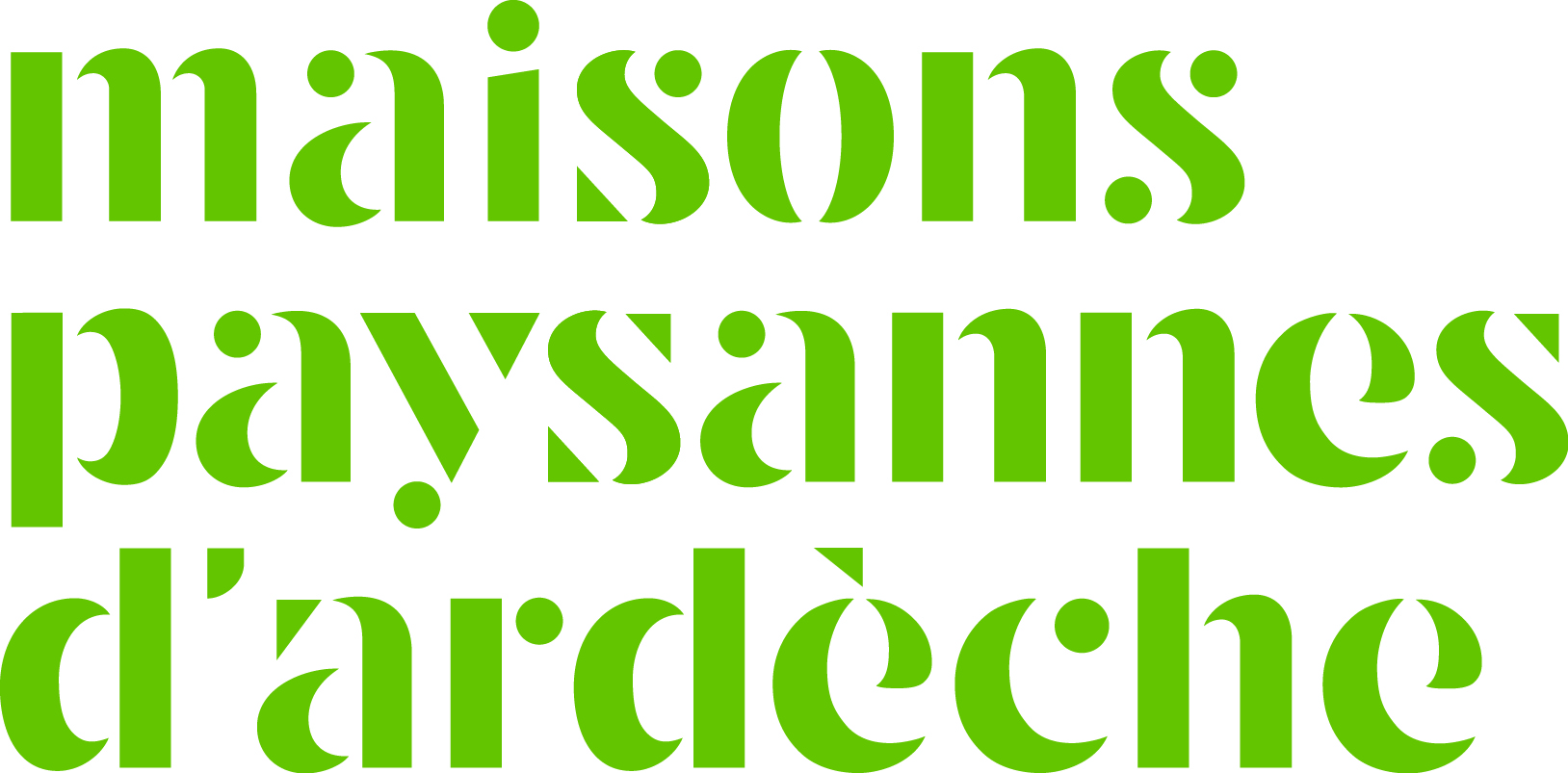 Ordre du jour de l’Assemblée générale

Présentation et approbation du rapport moral 2019 et 2020
Présentation et approbation des comptes 2019 et 2020
Approbation de l’affectation du résultat 2019 et 2020
Présentation et approbation des projets pour 2021 et 2022
3
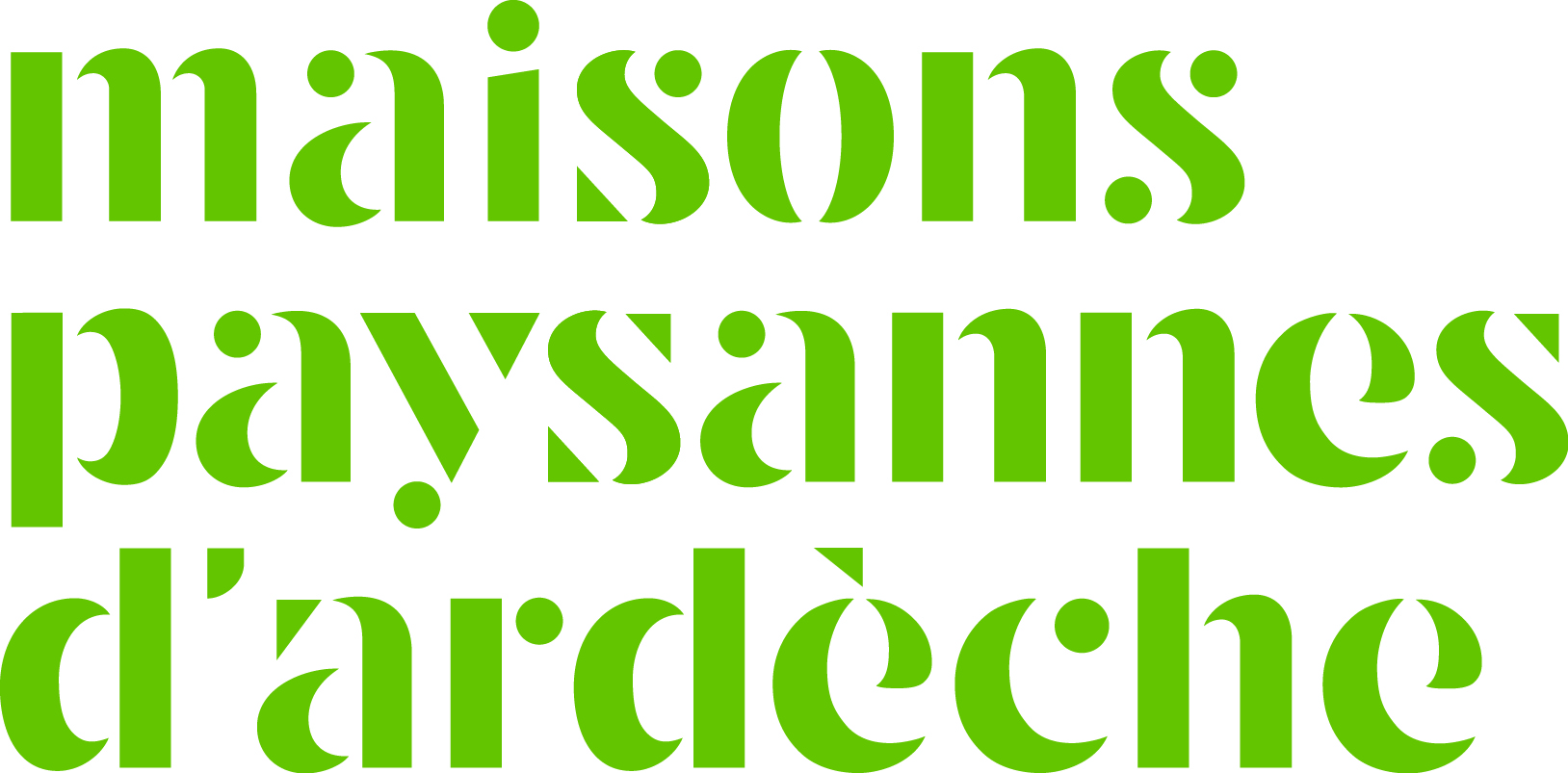 « Rapport moral »
4
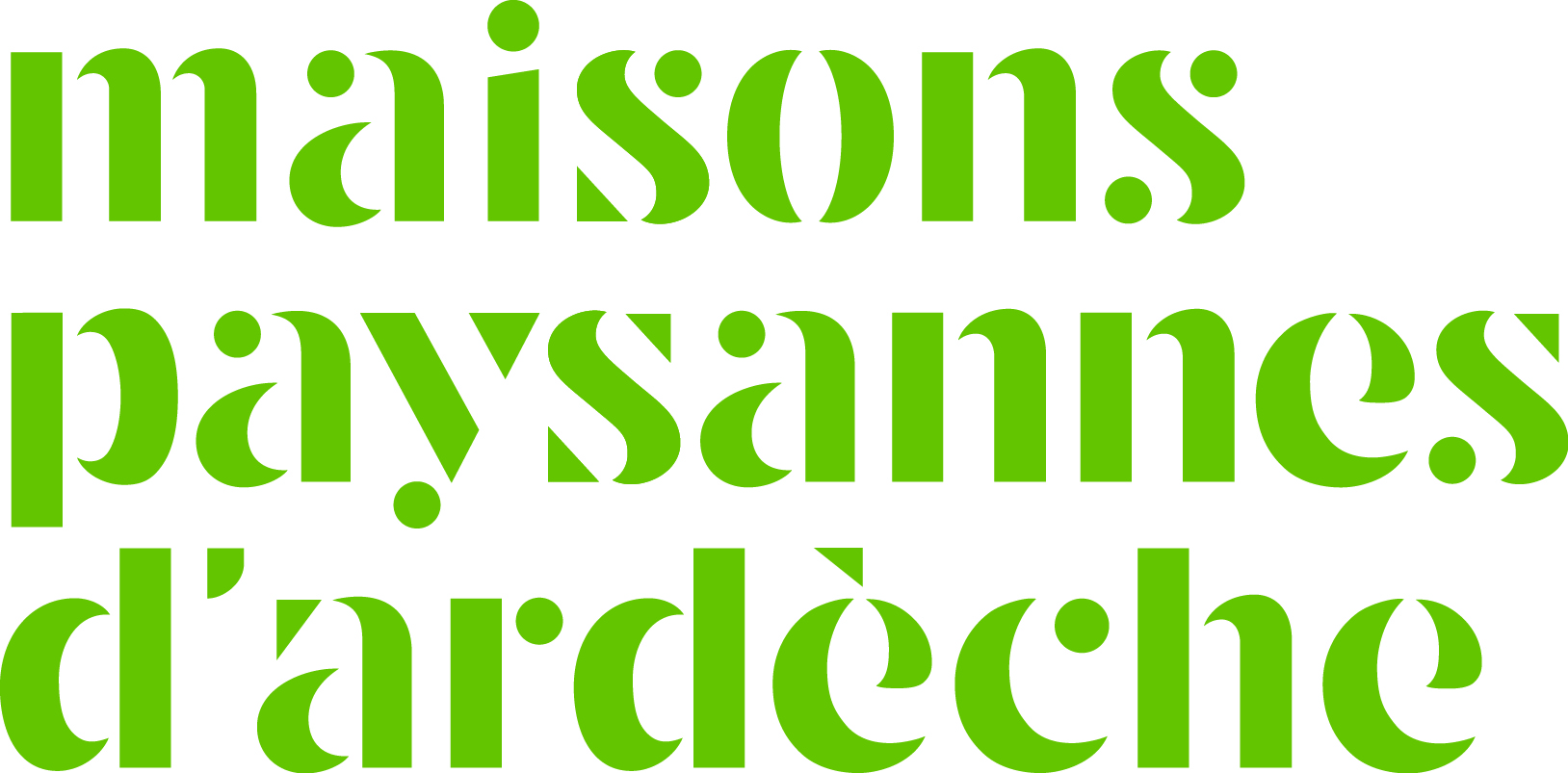 Présentation de l’exposition « Carlat » en 2019 et 2020

Elle a été présentée 

Aux Archives départementales  de juillet à octobre 2019

A Tournon en février 2020

A Aulagnier Petit (Mazet St Voy) de mi juillet à mi septembre 2020 

A chaque fois des ouvrages ont été vendus et une conférence réalisée
5
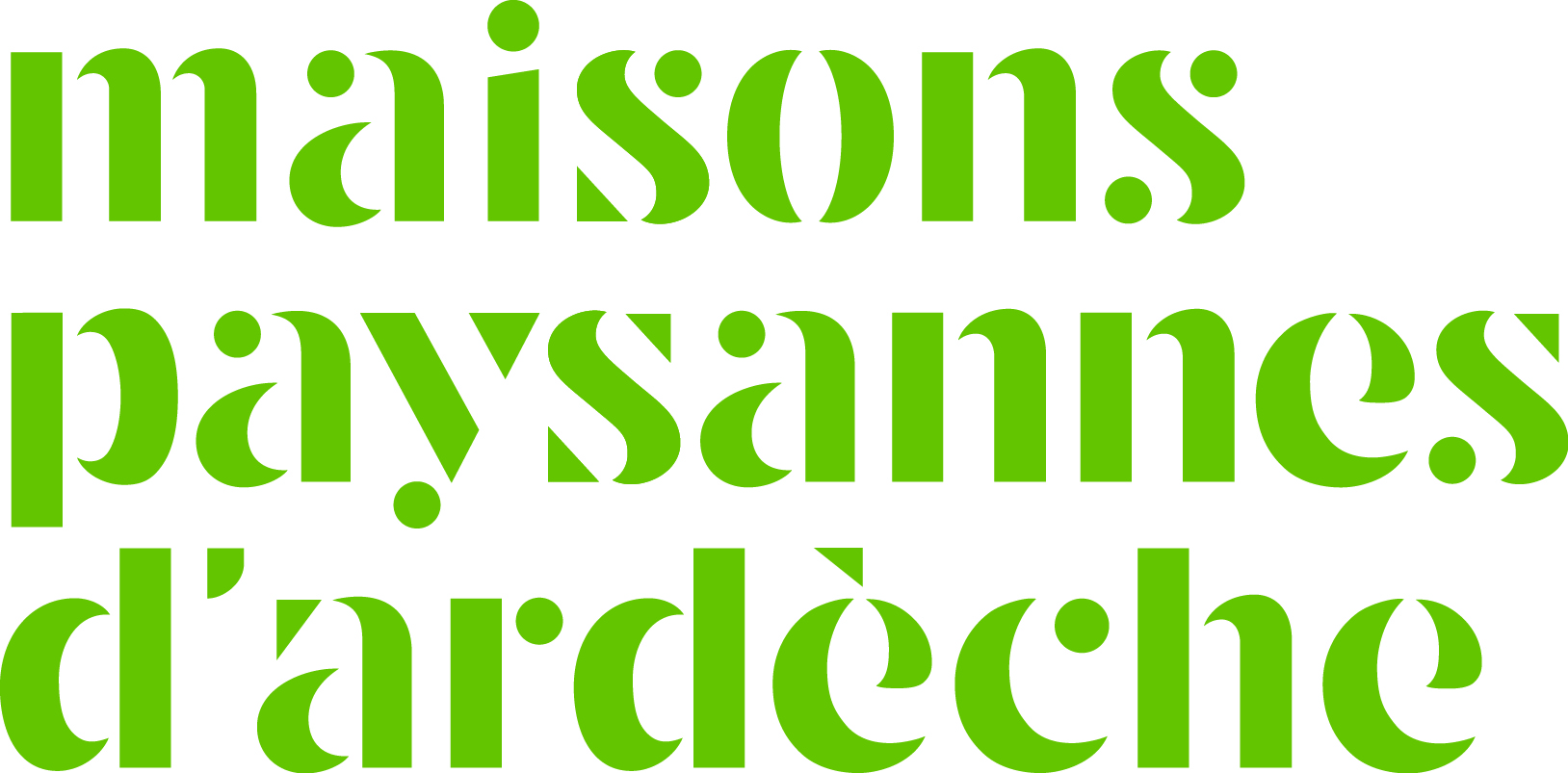 Présentation de l’exposition « Carlat » en 2021

Elle a été présentée 
A Monestier pendant tout l’été.

Projets pour 2022

Des discussions sont en cours avec l ’agglomération de Privas pour une exposition et une conférence à
Privas à la médiathèque du 1 juillet au 31 aout, conférence le 5 juillet
Vernoux à l’espace Louis Nodon du 1er au 11 février, conférence le 6
Beauchastel à la bibliothèque du 11 au 20 février, conférence le 18
La Voulte en discussion

Elle était prévue au Teil au moment du confinement, à reprogrammer.
Elle a été proposée à Saint Pierreville et le sera à d’autres villes
6
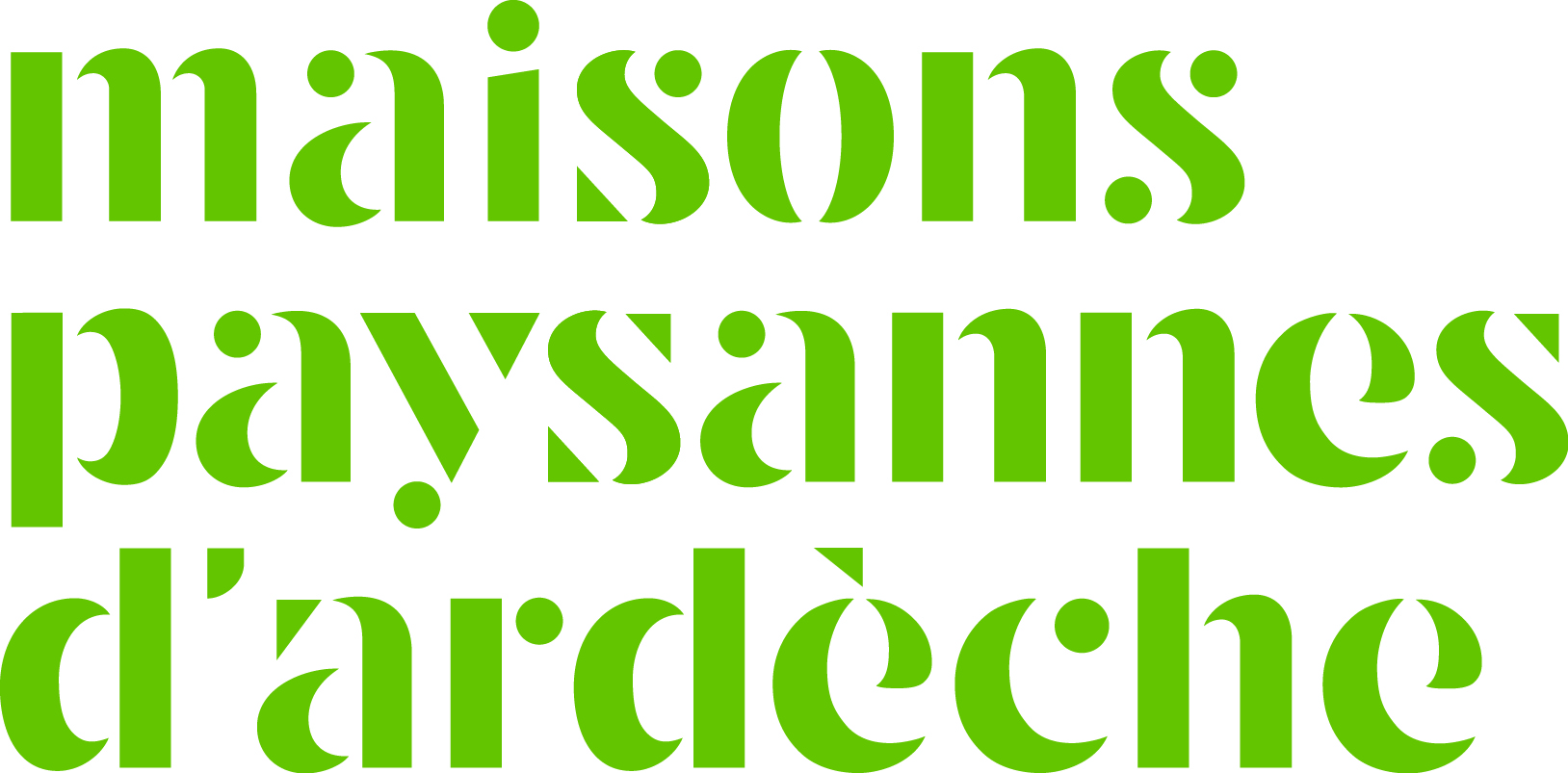 Stages organisés en 2019 et 2020 

2019
Stage de peinture à l’ocre à Chomerac
Stage de corps d’enduit de chaux à Meyras
Stage d’enduit de finition à Rocles
Stage d’enduit chaux chanvre à St Melany

2020
Stage d’enduit de finition avec l’UPCA aux ollières
Stage de badigeon avec l’UPCA aux Ollières
Deux autres stages ont été annulés à cause de la Covid
7
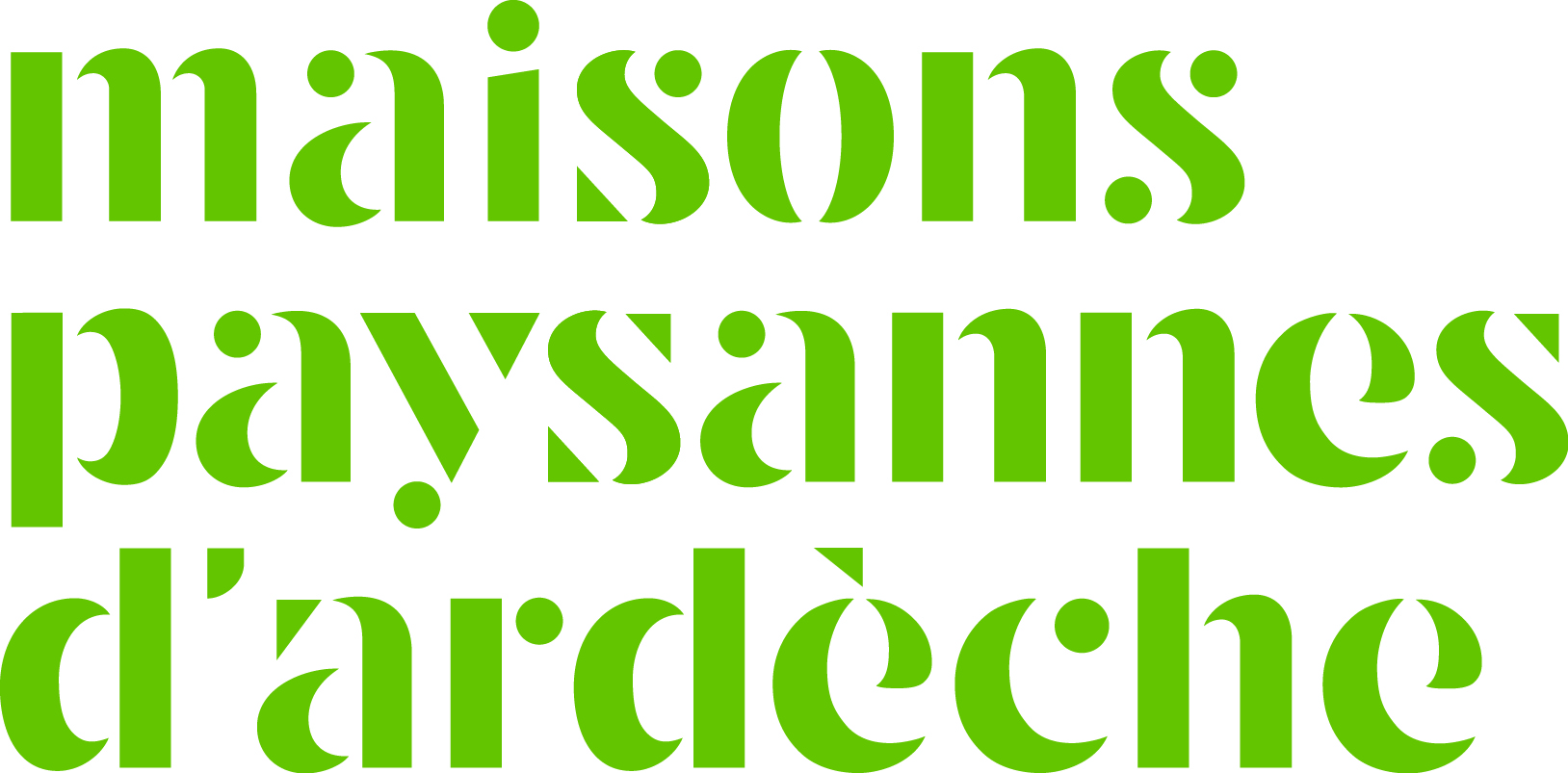 Stages organisés en 2021 malgré les contraintes

Mini stage pierre sèche à Meyras
Stage pierre sèche à Saint Pierreville

Projets pour 2022

On reprendra en 2022 nos différents stages, de préférence sur de vrais chantiers comme les années précédentes
8
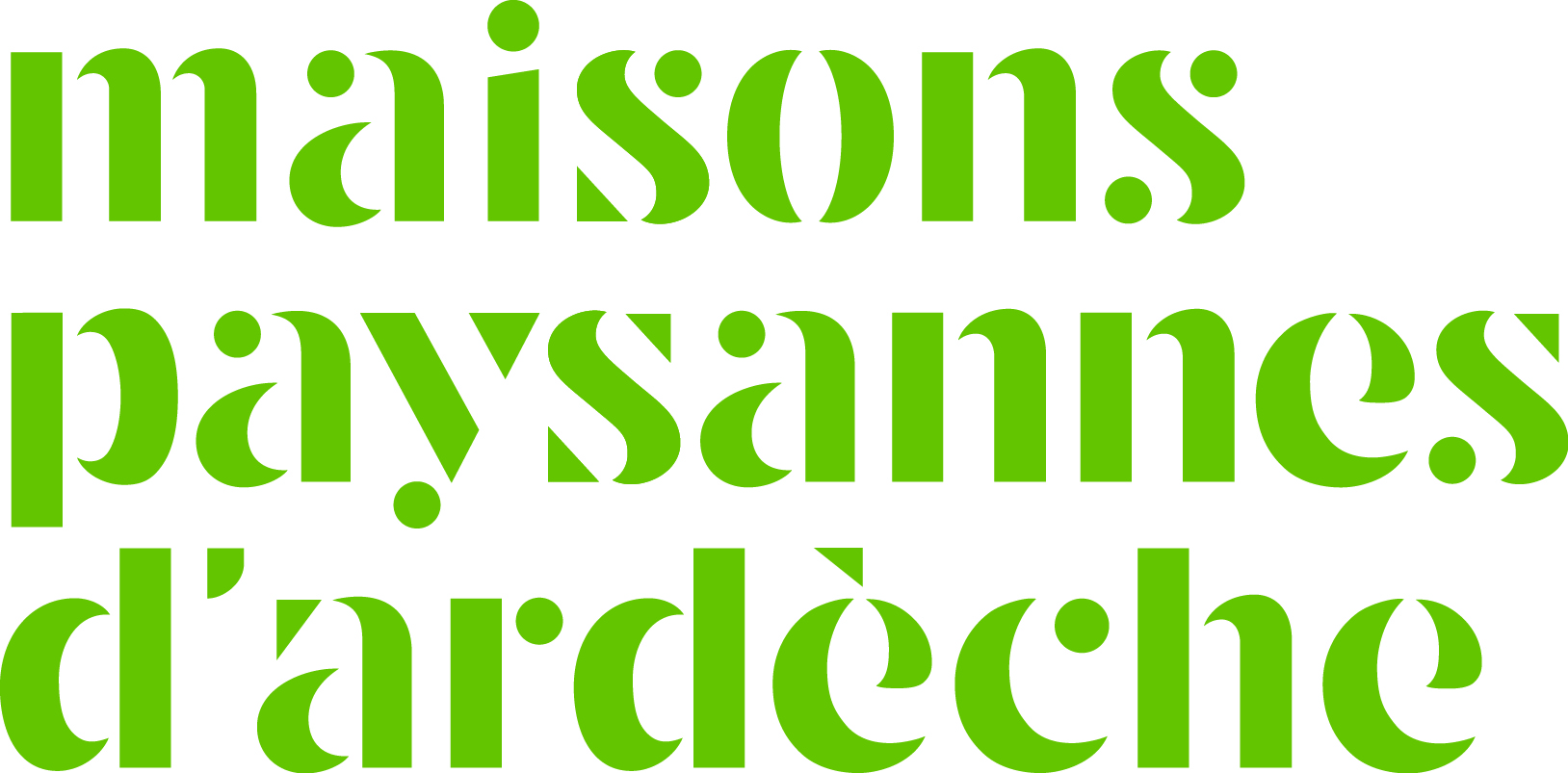 28 visites conseil en 2019

Principales « Visites conseil »
Privas,
Lussas, 
2 à St Etienne de Fontbellon, 
St Maurice d’Ibie, 
Veyras, 
Meyras
Vallon Pont d’Arc,
Saint Christol, 
St Melany,
Vogue,
Lentillères,
Fontreyde, 
Nonnières, 
Desaignes, 
St Vincent Durfort, 
Aubenas, 
Chirols, 
Vernoux, 
St Laurent du pape,
Bruzac, 
Largentières,
St Marcel d’Ardèche-
4 visites conseil liées au tremblement de terre: Melas, Rouvières et 2 à St Thomé
9
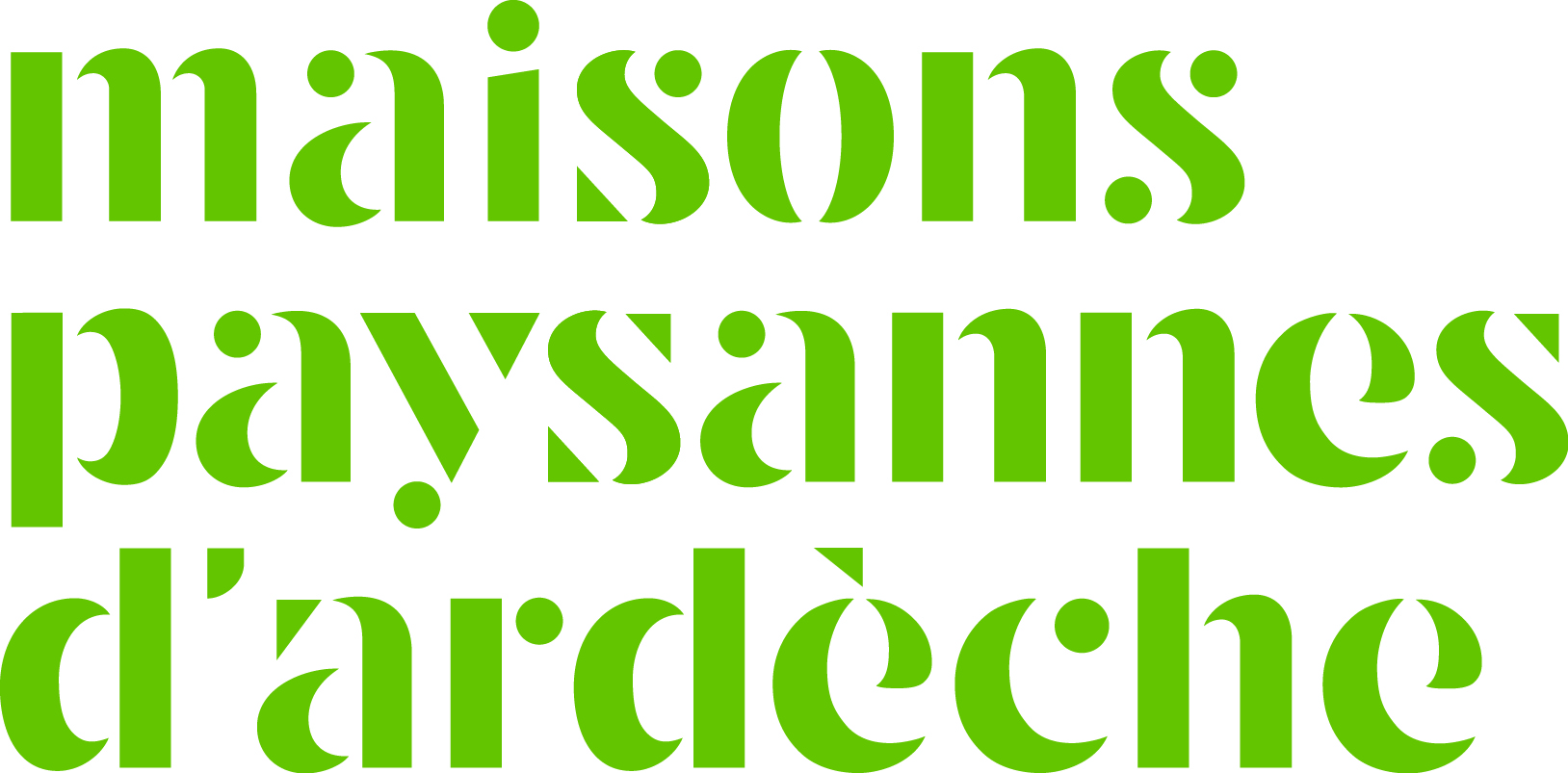 19 visites conseil en 2020 malgré le confinement…

Principales « Visites conseil »
St Martin le colonel, 
La Blachère, Franchassis, 
Lavenant, 
Vogue, 
St Jean Chambre, 
Rocles, 
Satilleu, 
Ste Eulalie, 
Vanosc, 
Mazet St Voy
 St Martin de Valamas,
Vallon Pont d’Arc, 
Monestier,
Eclassan, 
Jaujac, 
St Pierreville,
La Batie, 
Poumeras
10
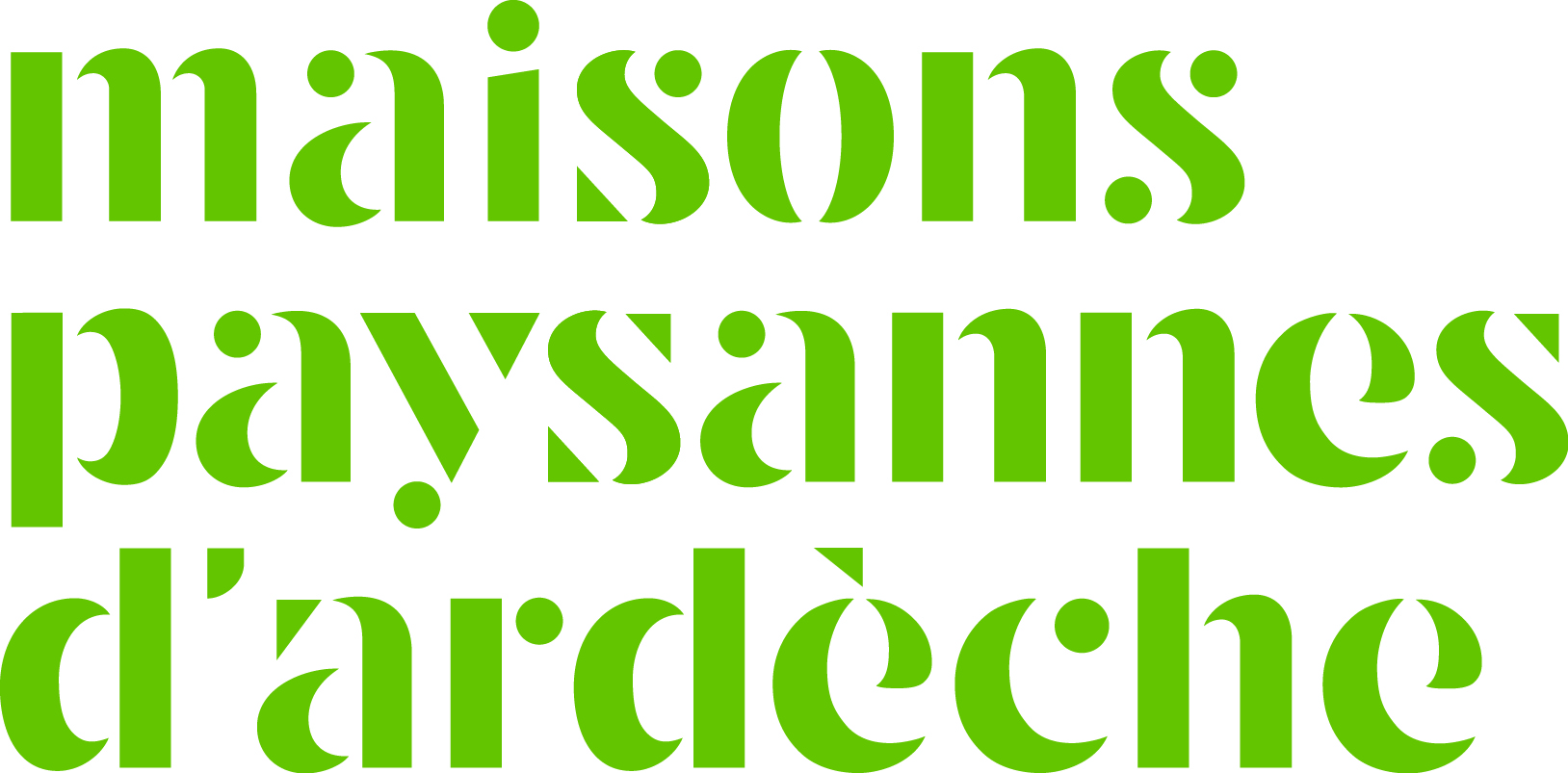 Déjà 19 visites conseil à fin septembre 2021

Principales « Visites conseil »
Le Teil, 
Boffre, 
Saint Romain d’Ay, 
Nonières, 
Les Ollières, 
Vallon Pont d’Arc,
 Thueyts, 
Saint Marcel d’Ardèche, 
Gravière,
Saint Vincent de Barrès,
Saint Pierreville, 
Le Béage, 
la Ville de Villaret,
 Rochegude, 
Lussas,
Lamastre 
Saint Jeure, 
Valvignères, 
Saint Romain de Lerps.
De très nombreuses arrivées de couple quittant la ville pour la campagne
11
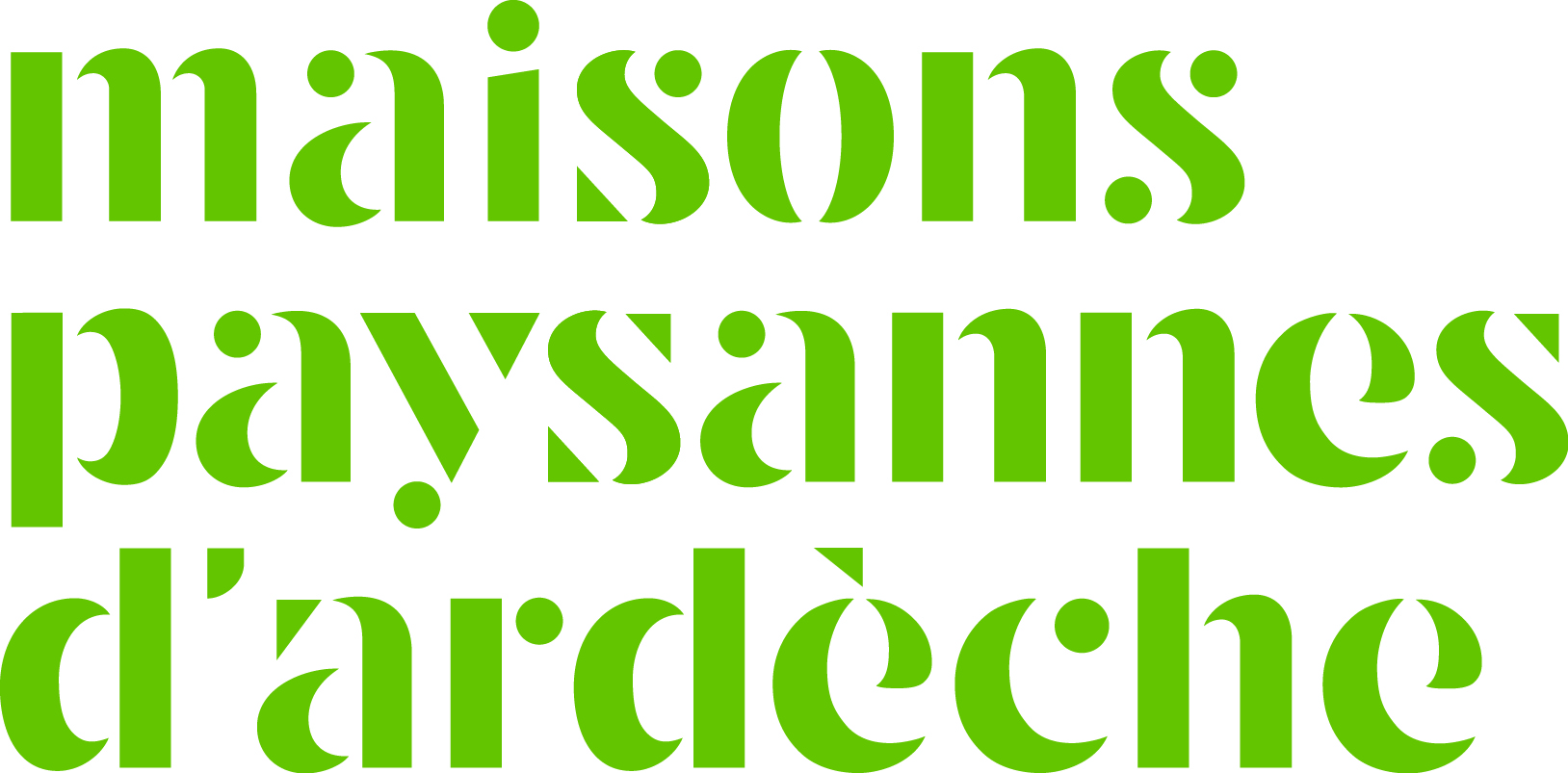 Rappel du déroulé des visites conseil
Un contact est le plus souvent sur l’adresse ardeche@ , parfois au téléphone, quelques fois via le site national. 

Je demande toujours l’envoi d’un mail donnant les grandes lignes de la demande, la localisation précise et quelques photos, ce qui me permet d’avoir une trace de l’échange.
Ces échanges permettent de juger de la pertinence de mon intervention, dans 99% des cas un échange sur place est justifié.

Puis j’organise un rendez vous sur place pour voir les lieux et discuter in situ des questions qui se posent. Au fur et à mesure de la visite et de la discussion je fais les premières recommandations, souvent avec des petits croquis, et je note les suggestions faites et quels documents il conviendra que j’envoie en complément ou en conformation de mes suggestions.

Je ne conditionne pas ma venue à l’adhésion mais j’indique que c’est la façon de monter sa satisfaction sur ma visite.
12
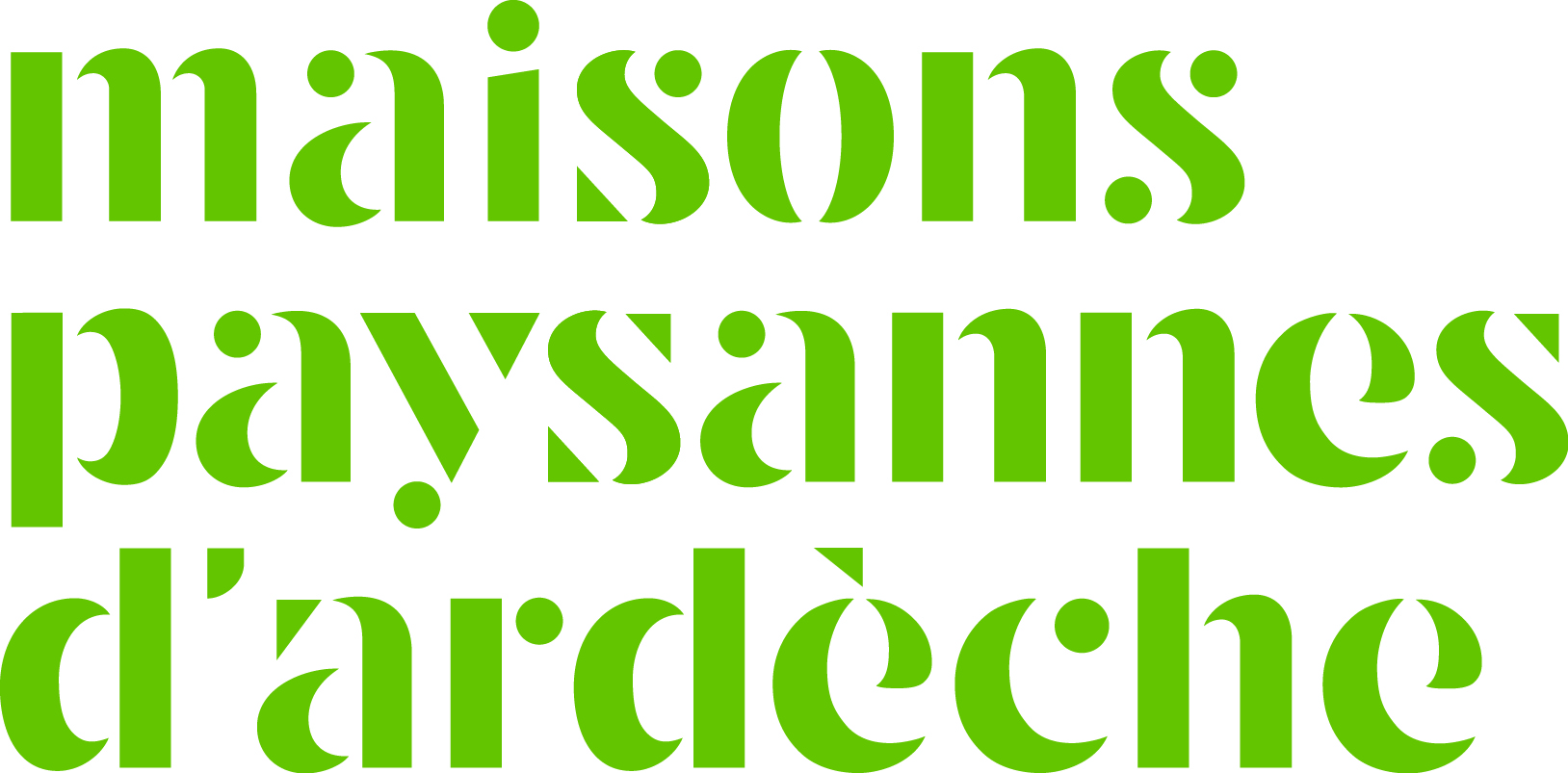 Rappel du déroulé des visites conseil
Au retour j’envoie les documents promis. (la plupart du temps par Wetransfer en raison de leur taille)

Puis je rédige un rapport de visite qui reprend un résumé des discussions et que j’envoie le jour même ou le lendemain.
Il s’ensuit souvent un échange complémentaire par mail.

Généralement en fonction du calendrier du projet je reprends contact par mail pour prendre des nouvelles et garder le contact quelques semaines après.

Quand les travaux sont entamés j’essaie de prendre des nouvelles de ceux ci régulièrement….. Si je le faisais plus en perdrait moins d’adhérents...
13
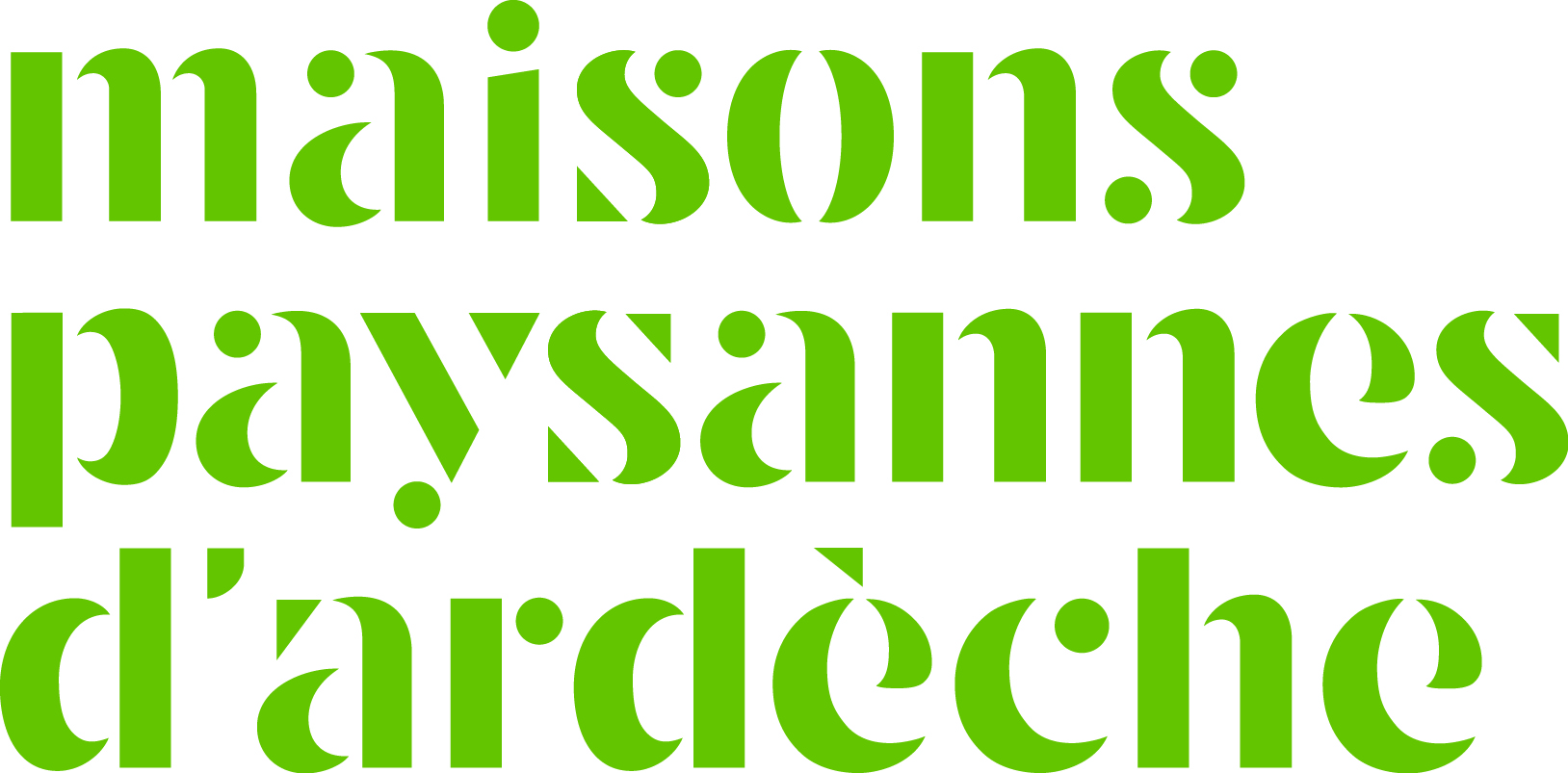 Participation à des activités locales en 2019 et 2020

	- Membre du comité technique du Fond Innovant pour le Patrimoine Ardéchois (FIPA)
	- Administrateur au CA de la Société de Sauvegarde des Monuments Anciens de l’Ardèche
	- Membre de la Commission Régionale du Patrimoine et de l’Architecture (2ème collège, recours contre les ABF)
	- Membre du comité technique Rhône Alpes de la Fondation du Patrimoine.
	- Administrateur de Patrimoine Aurhalpin

Ces activités se sont poursuivies en 2021 et continueront en 2022

Participation au salon Primevère en 2019 et 2020 à Lyon sur un stand MPF Régional, annulé en 2021, prévu en 2022.
14
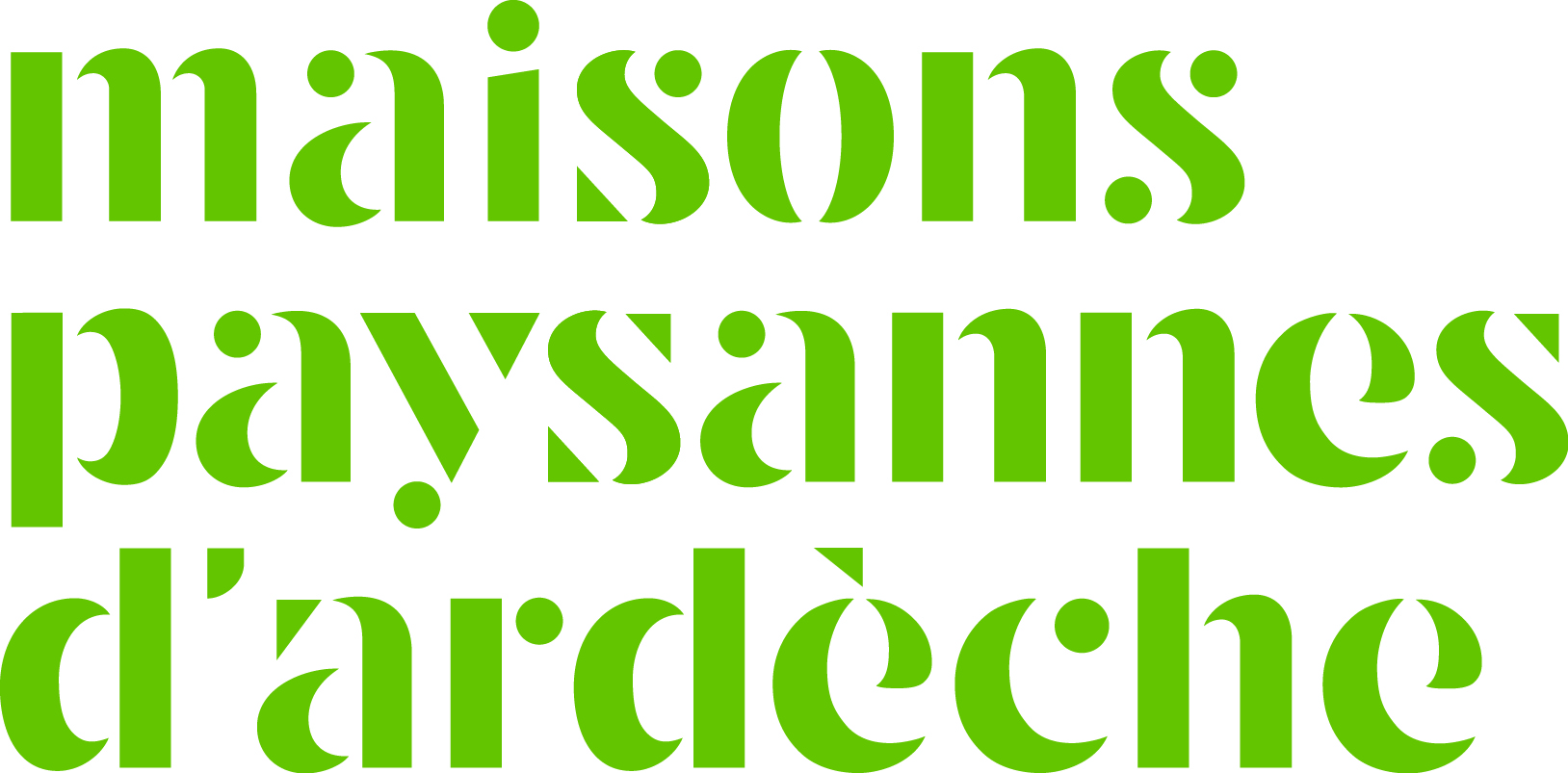 Evolution des adhésions:

Ancien mode de comptage en « individus »

2008    2009    2010    2011    2012    2013    2014    2015    2016   2017  2018
  49         41        43        44         41         37         50        70	   77		87     101    

Nouveau mode de comptage en  « foyers » 

					2018	2019 	2020	2021 (09)
					72		67		59		77

Entre 2019 et 2021  30 nouveaux adhérents et 20 adhérents non renouvelés, …..dont 3 proches qui ont oublié de renouveler…. et que j’aurais dû relancer....
15
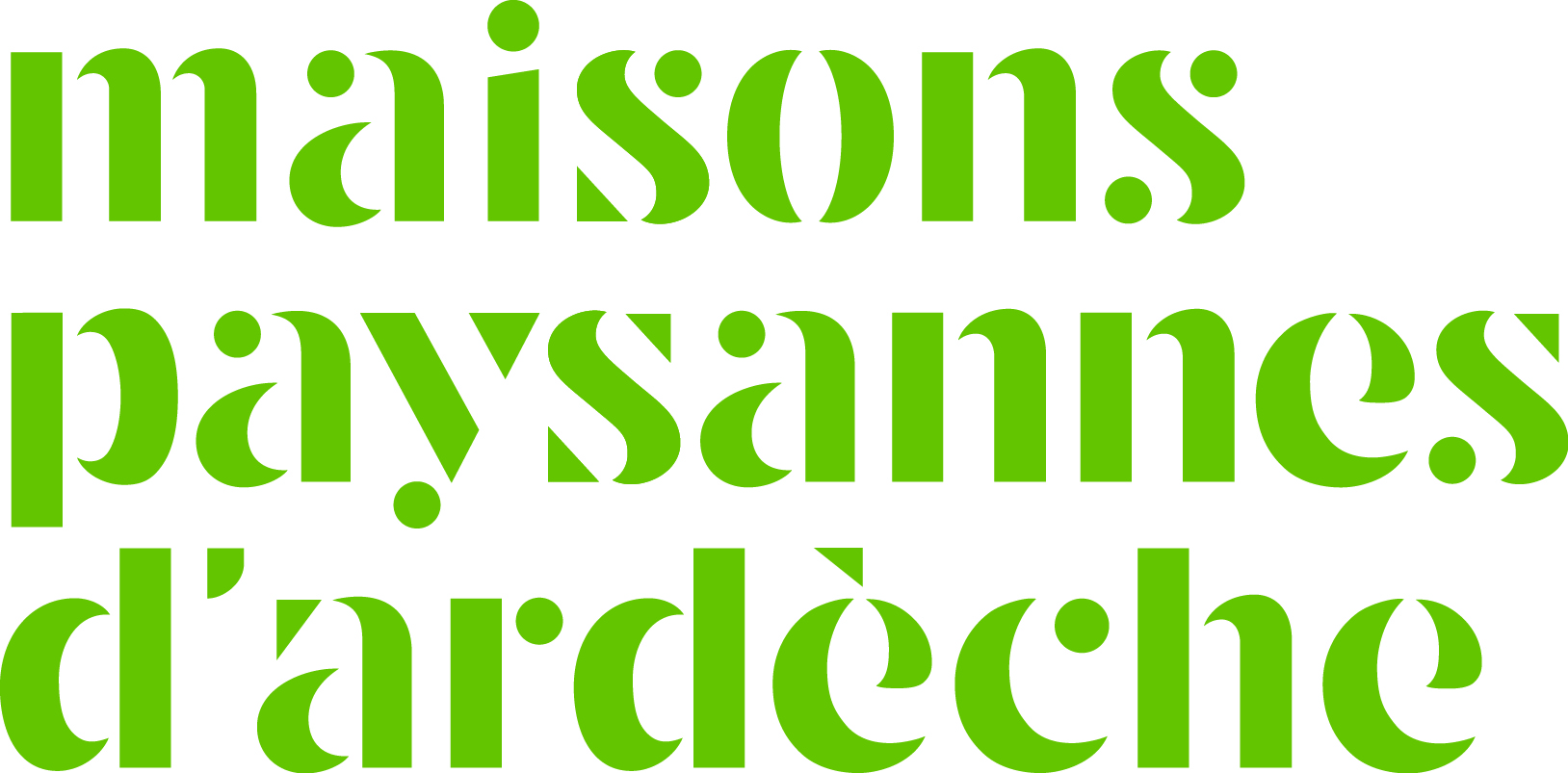 « Rapports financiers »
16
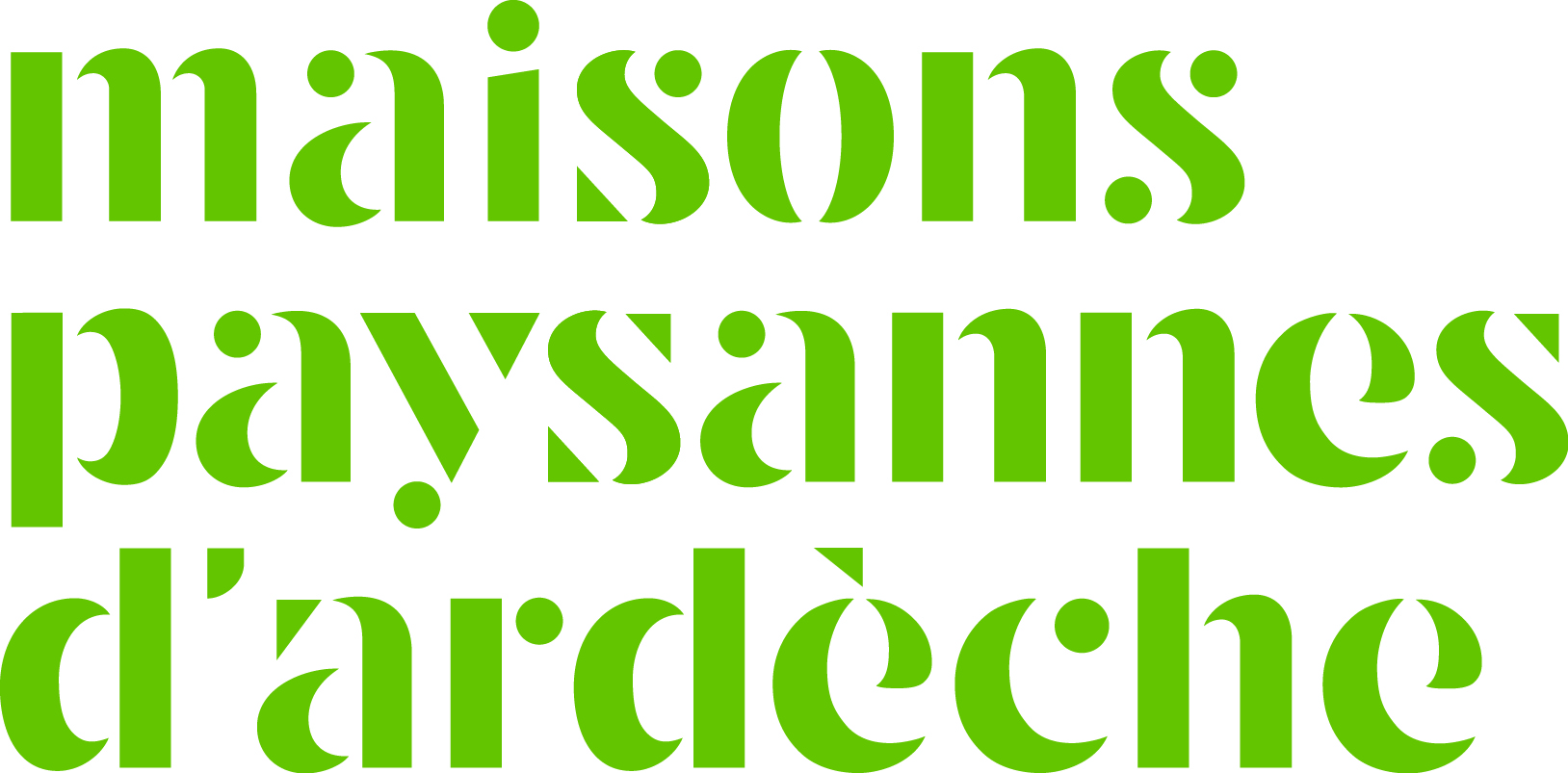 Situation financière		2018        2019		2020	2021(09)

Adhésions, dons			        2402,61	    1284,00	1598,08     1118,65
stages						 570,00	    1297,00	       0,00
Vente livres, catalogues  	        2714,50	      437,24	1212,36	    130,00
Subventions				          200,00		   
						        5687,11	    3669,24	2810,44	  1248,65
				
achats livres				         1961,60	       			   100,00
coût des stages				  300,00		
Associations amies			           185,00	       165,00	   210,00	      60,00
catalogues et impression	           345,60	       264,00    
Fournitures, poste, déplacts		1238,79	     2358,19	   391,85	    245,23
						         4080,90 €     2787,19€	   701,85€	    305,23

	résultat				         1606,21 €       882,05€	 2108,59€    943,42€
	Trésorerie			        	5200,29 €     6225,34€	 8287,89€  9074,29€
	livret				           620,14 €        622,97€	   624,39€    624,39€
17
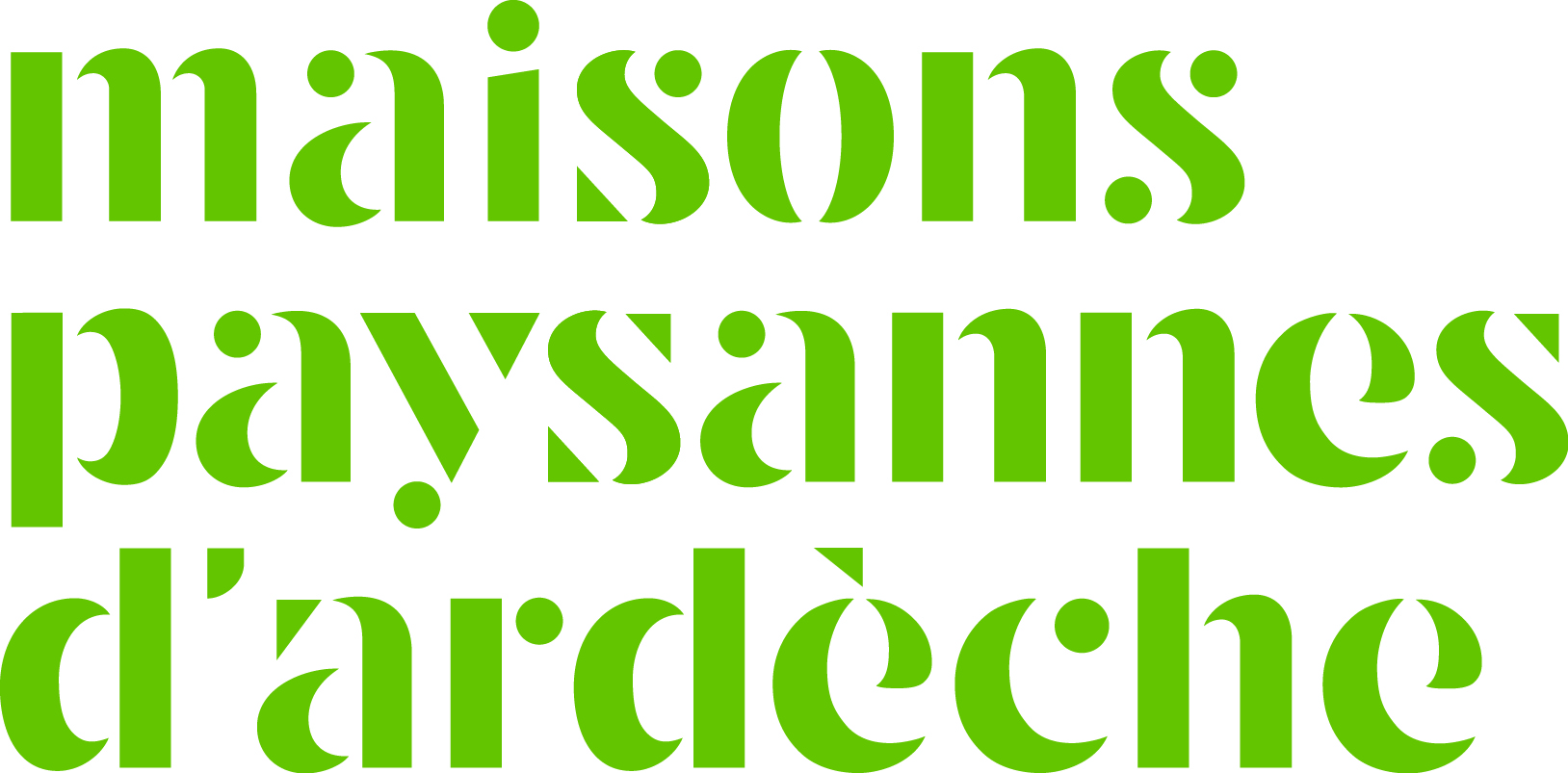 Proposition d’affecter le résultat aux réserves 
et de transférer 8000€ sur le livret.
18
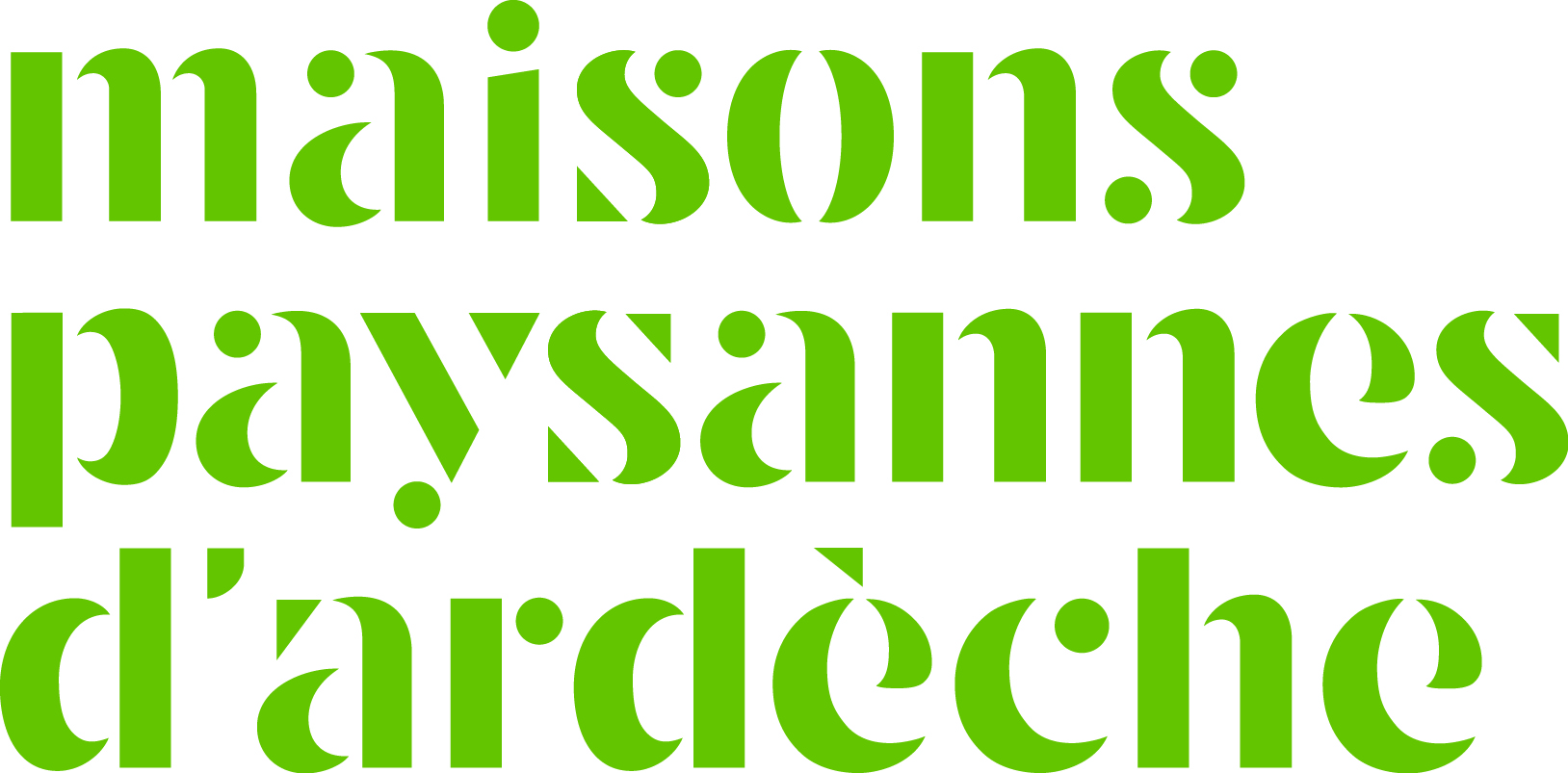 Le siège est actuellement chez Alain Benoist ex secrétaire qui a démissionné et n’a pas souhaité rester membre de l’association.

Proposition est faite de déplacer le siège chez André Chandesris

Sachant que l’adresse de fonctionnement reste la mienne pour le moment.
19
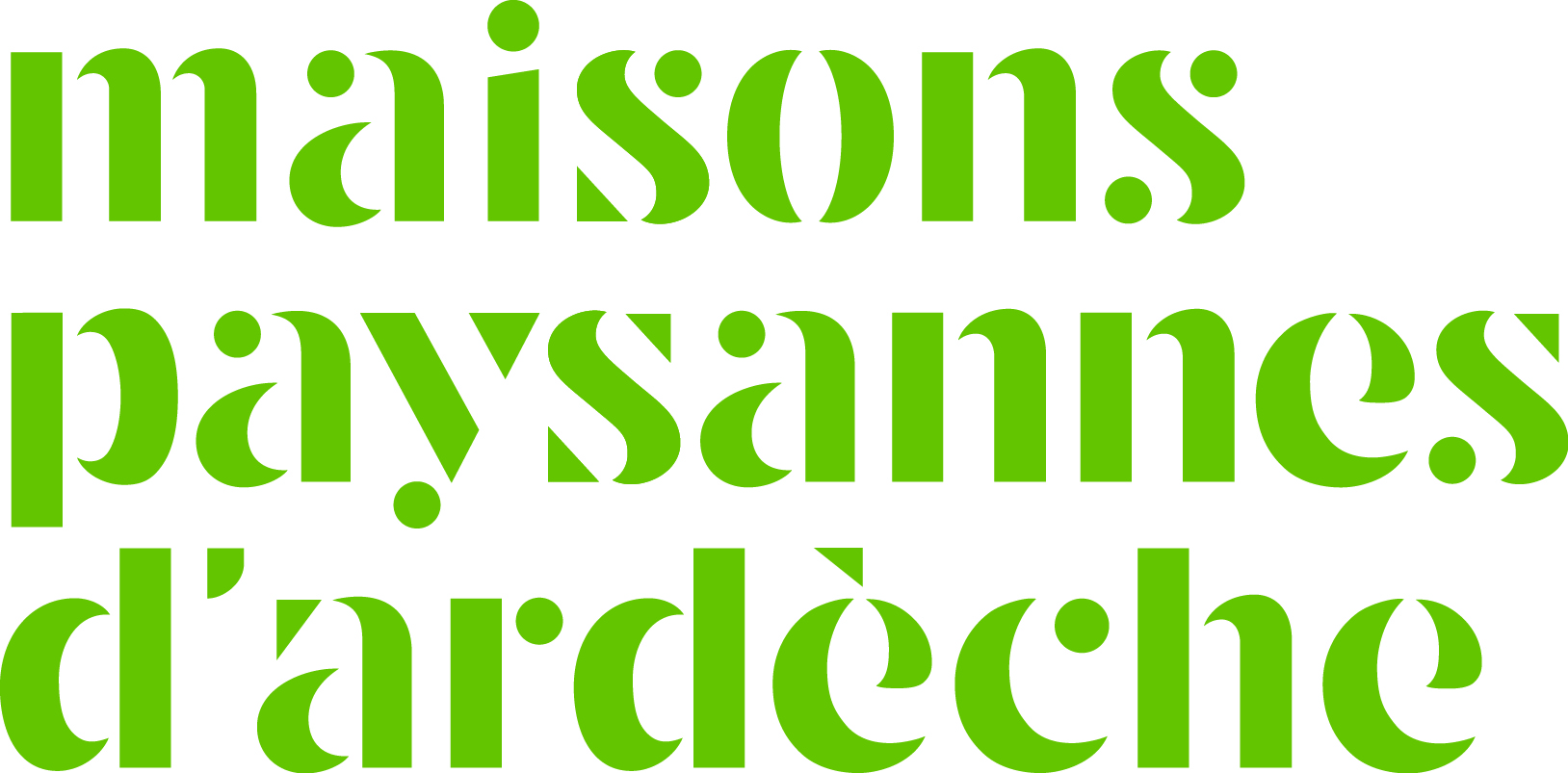 Confirmation du CA et du Bureau
20
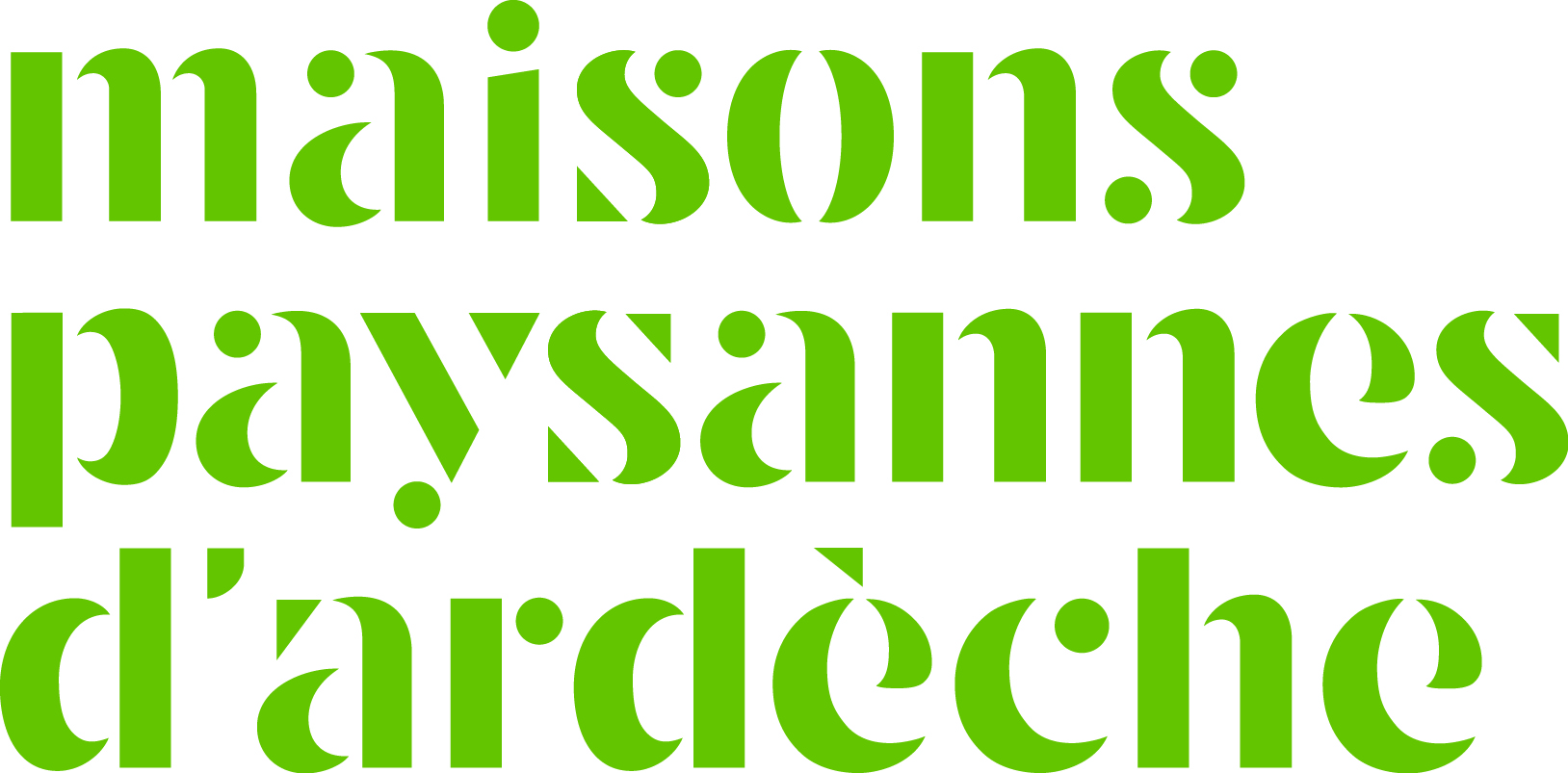 Conseil d’Administration 				Bureau actuel:

Léon Charreyre
Jacques Julien
Bernard Leborne							Bernard leborne (président)
Denis Maraval
André Chandesris							André Chandesris (trésorier)
Jean Michel Marlier
Philippe Garel
Nathalie Vietdepaule						secrétaire générale
Jean Pierre Willot							conseils aux adhérents
21
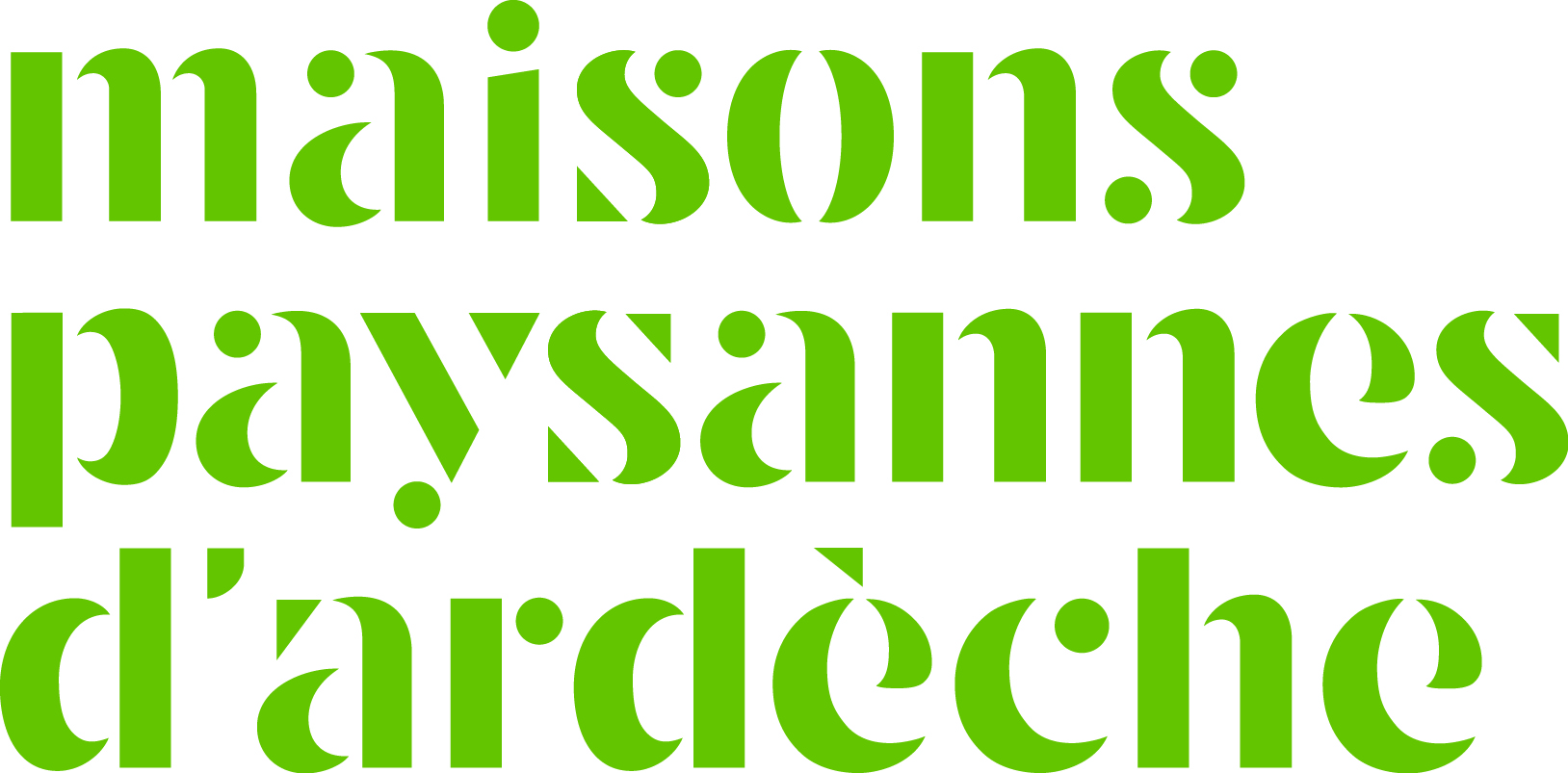 Fonctionnement de l’équipe


Nécessité de renforcer l’équipe opérationnelle en particulier avec une distribution géographique sur tout le département pour les visites conseil.

Nécessité de revenir à une équipe ardéchoise, en particulier pour la présidence…  

Approfondir la coopération avec les équipes de la Fondation du Patrimoine.
22
Maisons Paysannes d’Ardèche
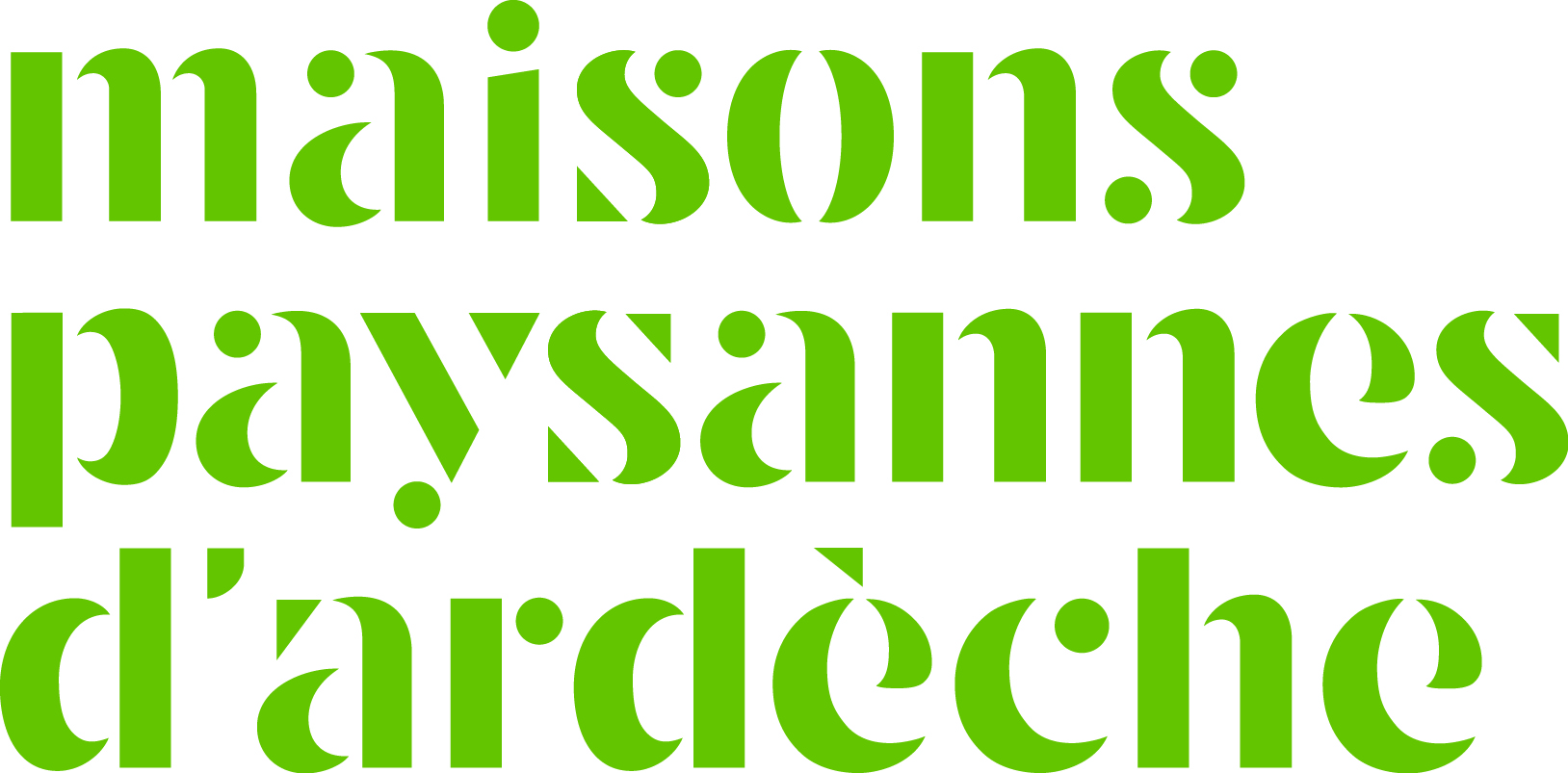 Approbation du rapport moral 2019 et 2020?

Approbation des comptes 2019 et 2020?

Affectation du résultat aux réserves?

Approbation du transfert sur le livret?

Approbation du changement d’adresse du siège?

Confirmation du CA et du Bureau?
23
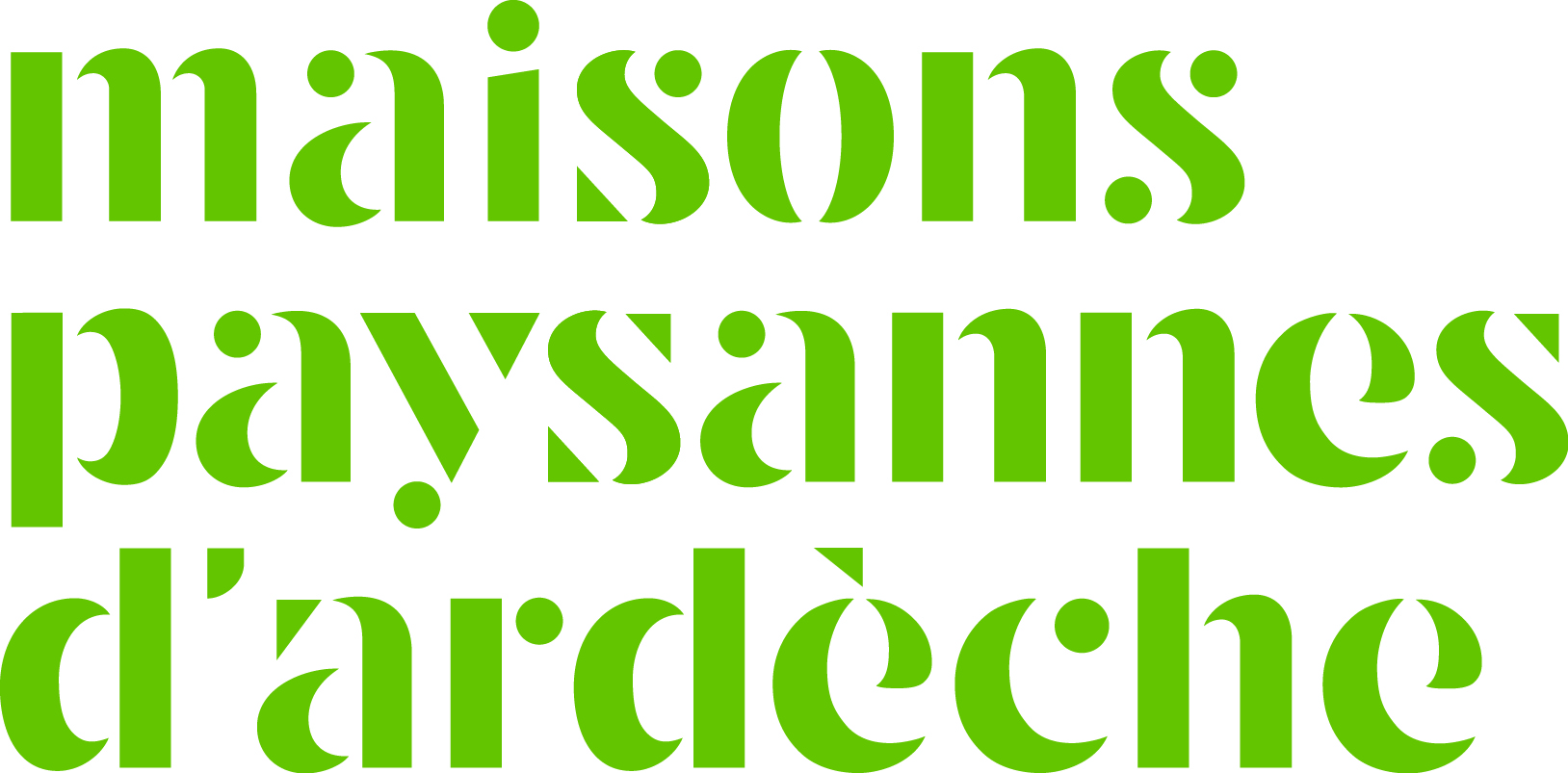 A votre disposition pour des questions 
avant d’aller déjeuner
24